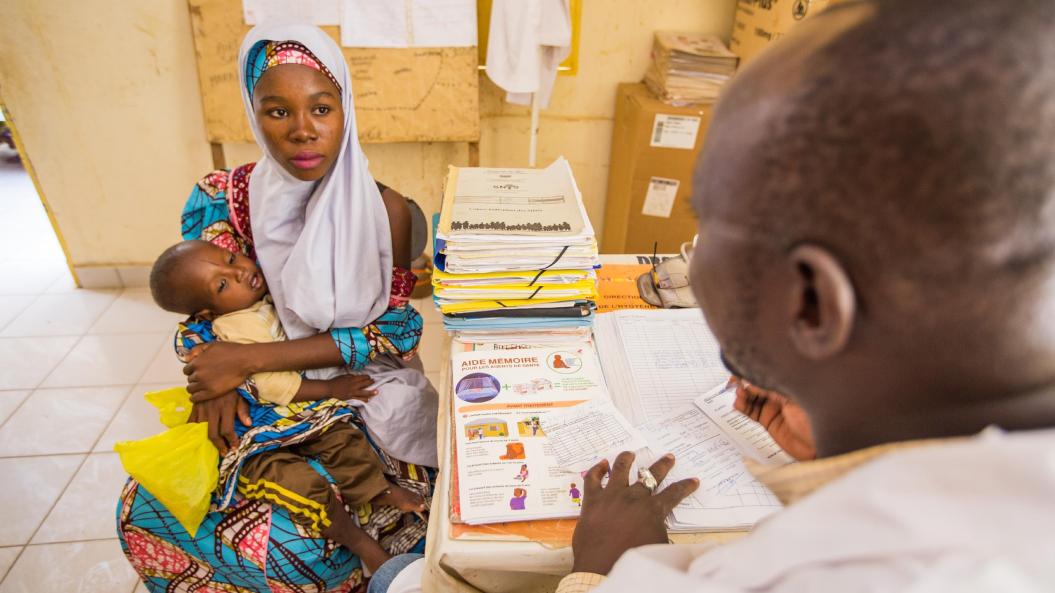 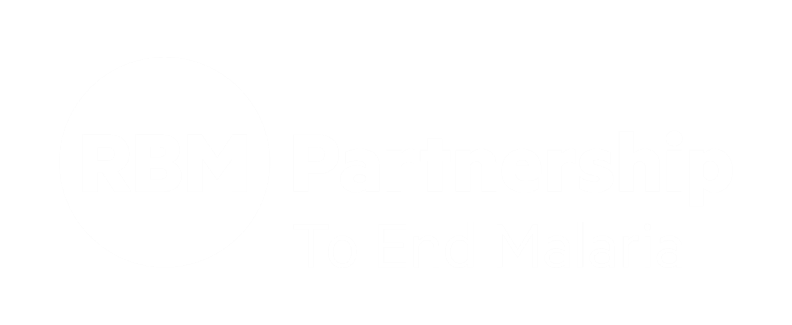 RBM Partnership Strategic Communications Partner Committee update
1
SCPC's Objectives
1
Shape a global narrative and align the global community to communicate and reinforce the benefits of ending malaria and what it takes – political will, funding, innovation, programmatic changes, etc.
2
Create and coordinate events and campaigns to increase awareness and a sense of urgency, and to drive actions that will accelerate ending malaria.
Connect malaria to the broader sustainable development agenda and build inclusive and multi-sectoral coalitions to increase financial and political support for and catalyze actions
3
4
Enhance sustainability of malaria advocacy efforts at global and country levels to catalyze and hold leaders accountable for actions that will accelerate ending malaria
2
Driving actions to #endmalaria
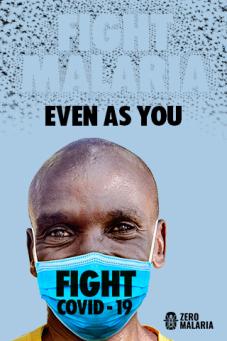 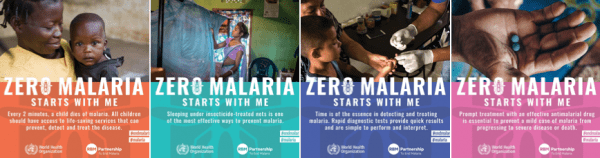 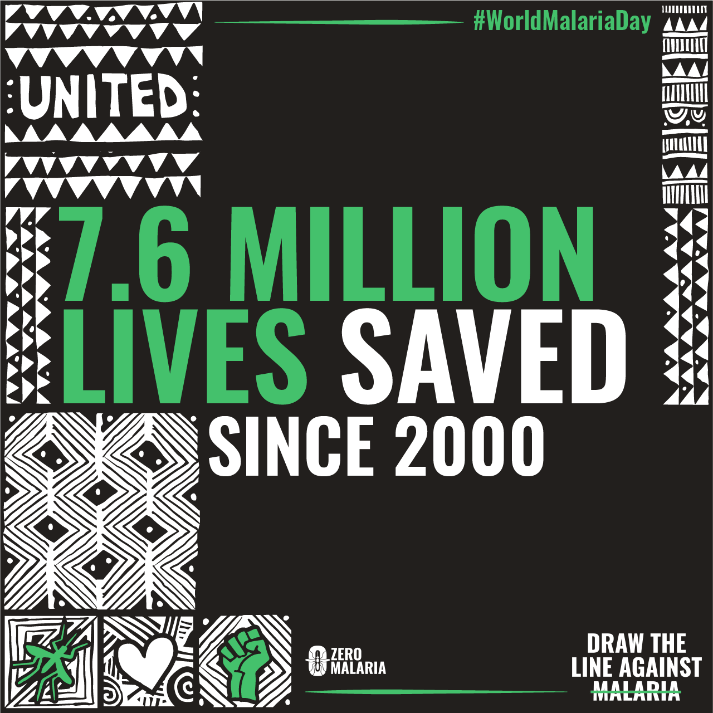 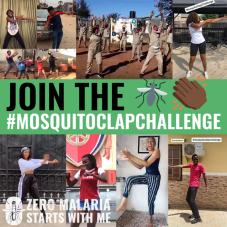 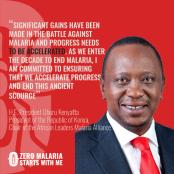 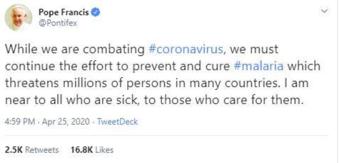 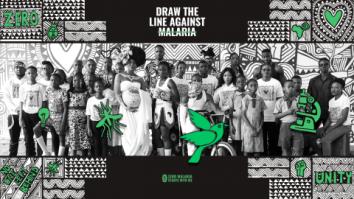 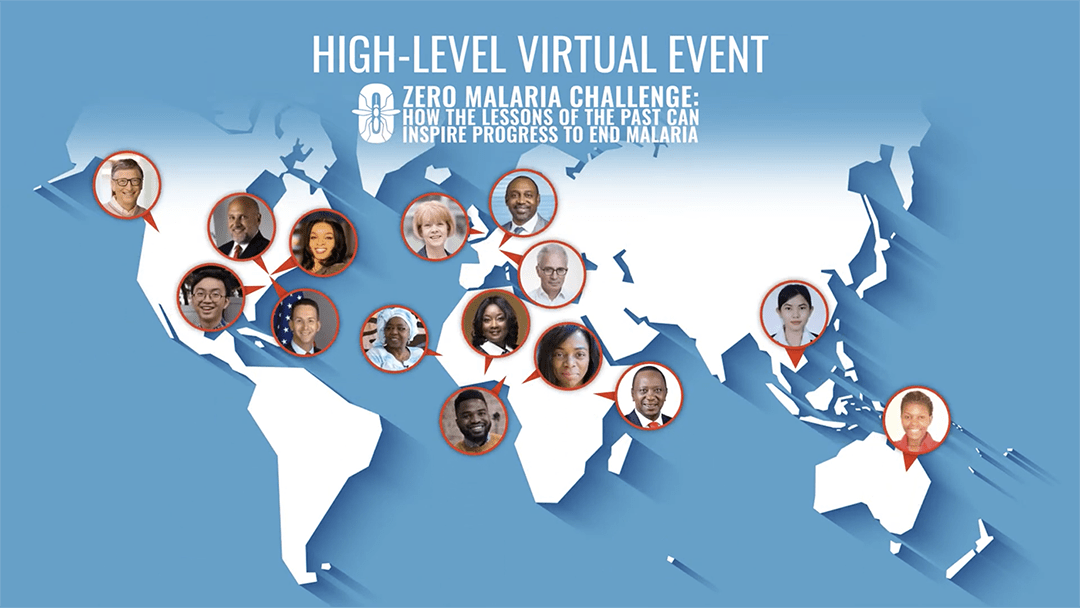 3
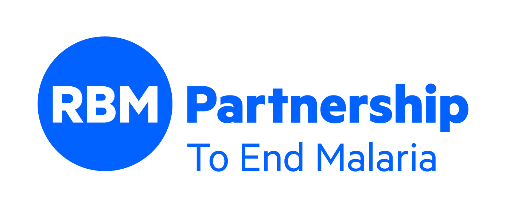 November 2021:
Malaria Day in the Americas
SADC Malaria Day
Expo 2021 (Dubai, UAE)
UN Climate Change conf. (Scotland) 
Publication of WHO World Malaria Report
September 2021:
76th UNGA (New York, USA)
Asia-Pacific Malaria Week
July 2021:
ZMSWM 3rd anniversary
AIMF annual meeting (Kigali, Rwanda)
Africa-France Summit (Montpellier, France)
August 2021:
World Mosquito Day 
Olympic Games (Tokyo, Japan)
June 2021: 
China’s malaria free certification
Launch of the gender and malaria investment roadmap
Generation Equality Forum
December 2021:
OIF Summit (Djerba, Tunisia)
October 2021:
G20 Summit (Rome, Italy)
4
SCPC Workstreams
5
[Speaker Notes: two approaches - time-bound ones and ongoing/ad-hocs ones]
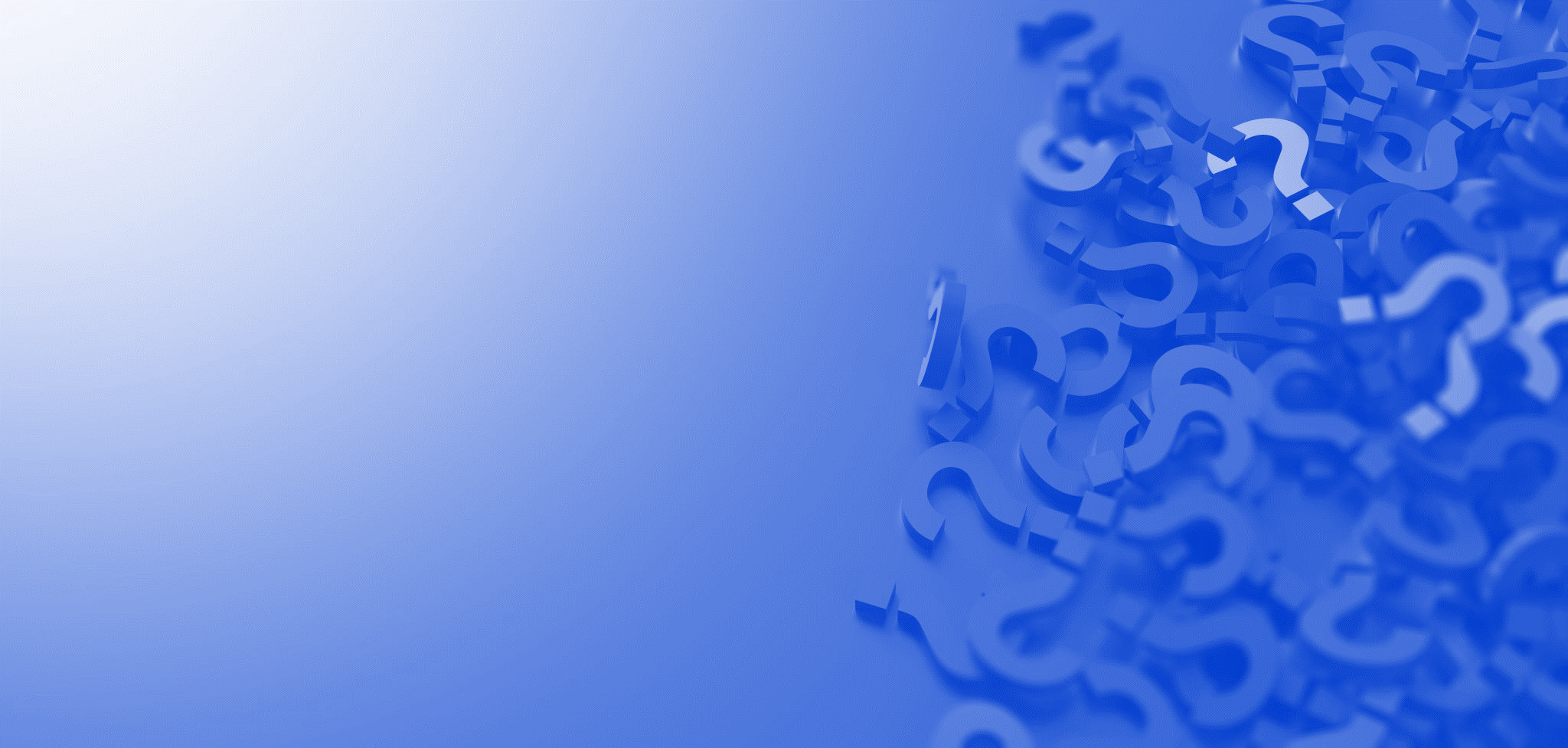 Any comments/questions?
6
30 June 2021
Thank you!To contact us, please email: scpc@endmalaria.org scpc@endmalaria.org pc@endmalaria.org
7